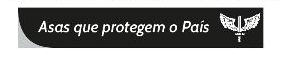 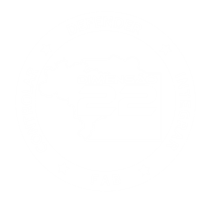 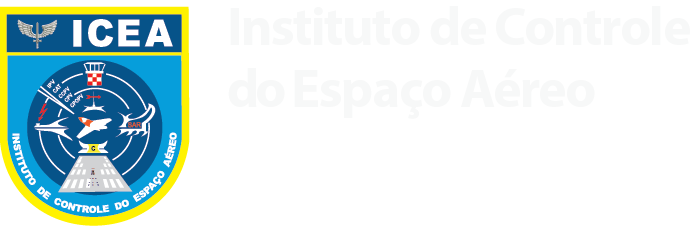 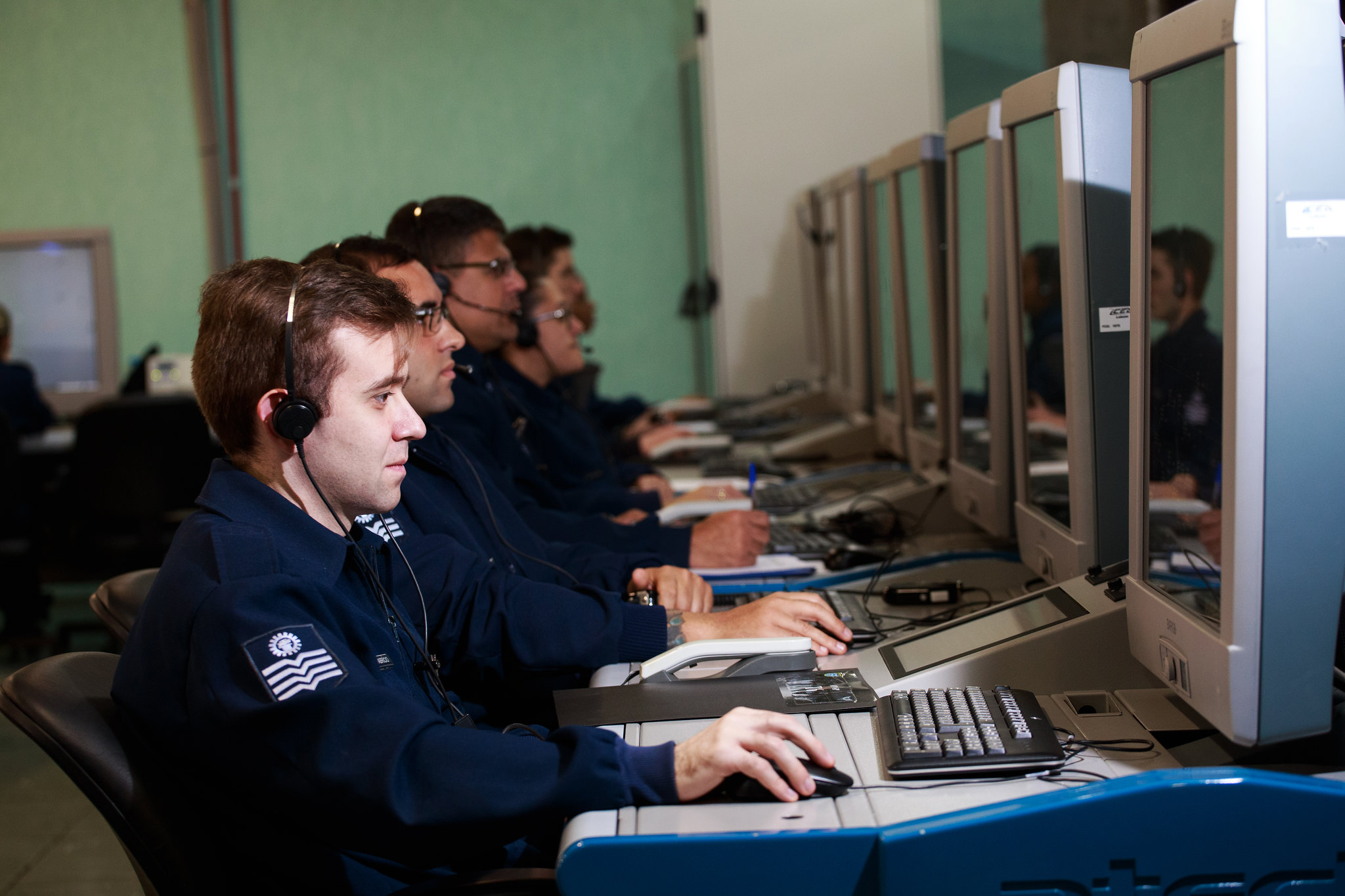 BRIEFING INICIAL
PAELS - ESCo
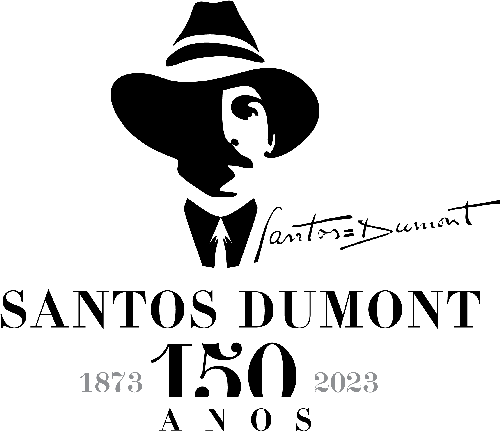 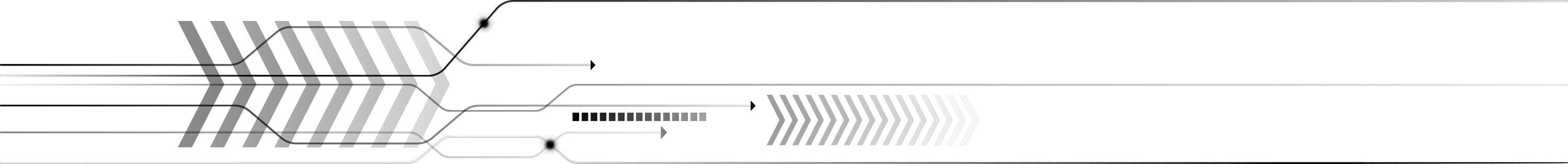 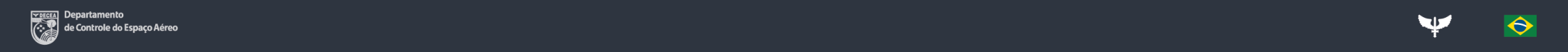 OBJETIVOS
Conhecer a estrutura organizacional do ICEA e da ESO;
  Identificar as principais facilidades disponíveis ao visitante;
Reforçar as orientações de Doutrina do Comando da Aeronáutica e DECEA;
  Destacar avisos e orientações relativos à ESCo; e
  Orientar sobre atividades específicas.
ROTEIRO
Estrutura do ICEA;
  Facilidades;
  Planejamento Semanal;
  Diretrizes da FAB;
  Orientações Administrativas;
  Coordenadores;
  Espírito de Equipe; 
  Fale com o Chefe da ESCO; e
 Contatos.
ICEA

ORGANOGRAMA
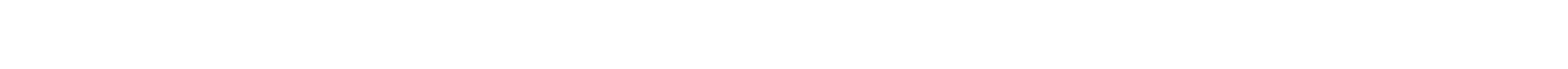 Cel Eng Carlos de Oliveira Zica
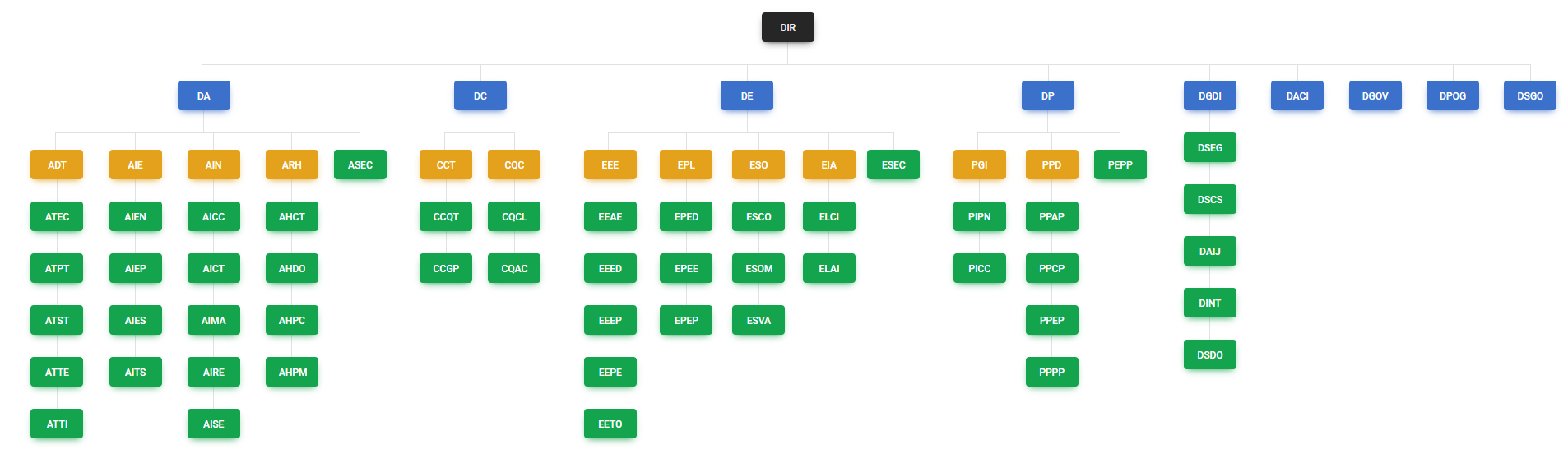 Chefia e Estrutura da ESO
Chefe da ESO - Maj QOECTA R/1 J. CARLOS
ESVA
Seção de Simulação de Vigilância ATS
ESO
ESCO
Seção de Simulação Convencional
ESOM
Seção de Simulação de Operações Aéreas Militares
Chefia e Efetivo da ESCo
Chefe da ESCO -1º TEN  ADEILTON
Cv NILSON/ SO BCO PAZ / 1S BCT FELIPE MARTINS / 1S BCT LUIZ FELIPE / 2S BCT IGOR / 2S BCT BRUNA LEMOS/ 2S BCO EMANOEL
Telefone: (12)39459038/9041
ADM
OPR
Cv DACTA Jorge
TEC
OBS: 1 – As equipes Operacional e Técnica podem ser acionadas diretamente.
FACILIDADES
Expediente do ICEA:
Conforme QTS
Refeitório do DCTA:
	Almoço: - 12h00 – 13h30
Militares e Estatutários, recebendo diária  (comprar ticket).
Militares e Estatutários, comissionados e arranchados (sem ticket).
	Verificar regras para compra de tickets diretamente no rancho.
Alternativas no Campus DCTA:
	- Restaurante do NUTRIVALE – F: 98810-4166 (WhatsApp);
                  - Restaurante e Lanchonete Degusti – F: (12) 98808-0810
	- Restaurante no H8 – F: 3947-3636;
                  - Restaurante do IFI – F: 3947-7487, 3019-5201 e Cel. 98818-0458;
	- Villareal – F: 3947-6040.
FACILIDADES
Uniformes
Instrutores/ Treinandos/ Alunos

     SEG a SEX – 7º Uniforme
Efetivo

SEG/ QUA/ SEX - 7º /8º/ 10º uniformes
TER / QUI – os acima + 9º uniforme
Esquadrão de Saúde – SJ
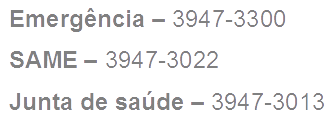 Apresentar identidade para atendimento médico.
HOTEL  DO ICEA Telefone: (12)39459009
Cumprir as regras afixadas nas portas dos quartos do hotel e descritas na intraer;
FACILIDADES
Plano de Prevenção Contra-incêndios
Brigada Contra-incêndios ESCo
Ao observar o alarme sonoro, pausar a instrução, sair dos laboratórios e aguardar a instrução da equipe da ESCo.
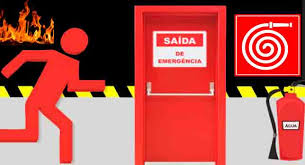 Atividade Semanal
Orientações gerais:

Segunda-feira: Pegar crachás na Portaria do ICEA, entre  07:15h e 07:45h.
                                             
     
Treinamentos/ Cursos/ Validações:
Planejamento da Seção de Simulação Convencional (ESCo)
Conforme planilha semanal

ICEA intraer                    SIMULAÇÃO                     ESCo                       PROGRAMAÇÃO:
ICEA internet                                                                                                  ANUAL
                                                                                                                        MENSAL
                                                                                                                       SEMANAL
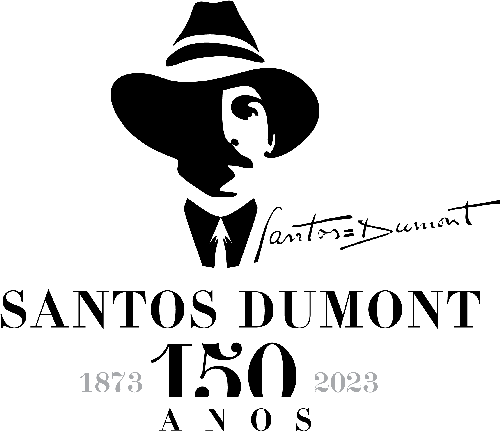 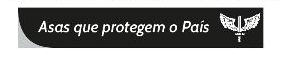 FAB - CONCEPÇÃO OPERACIONAL
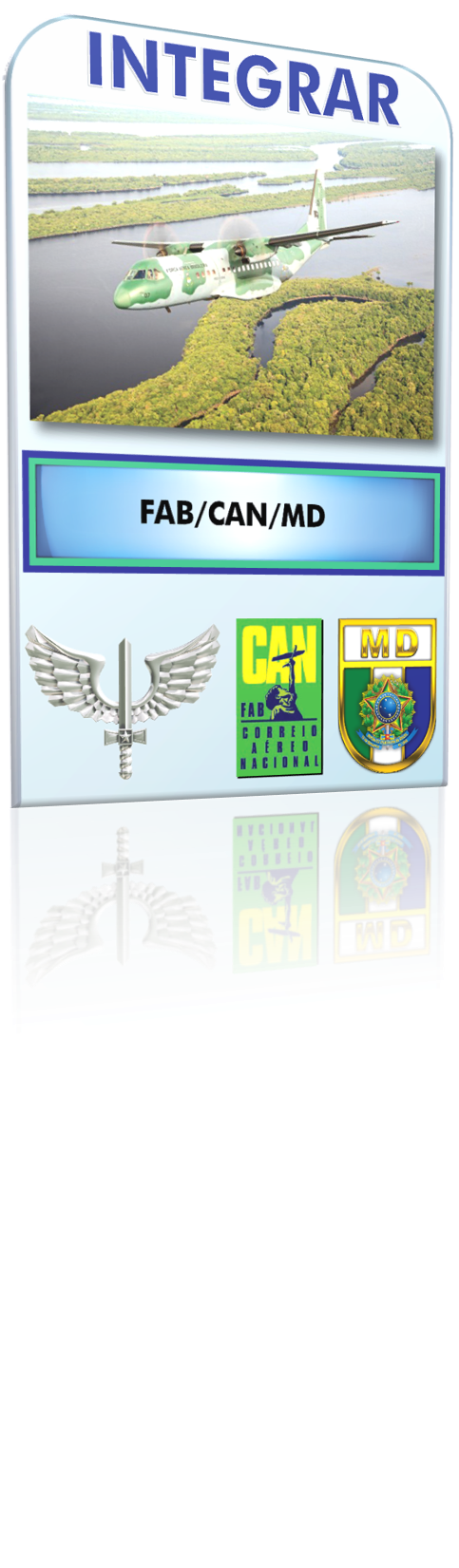 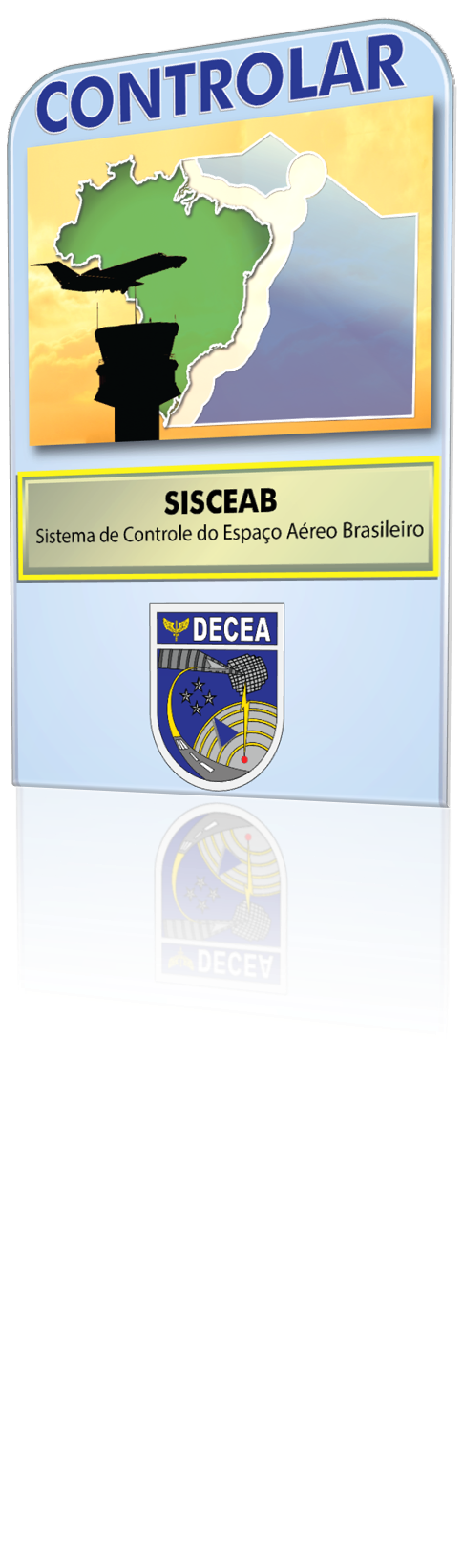 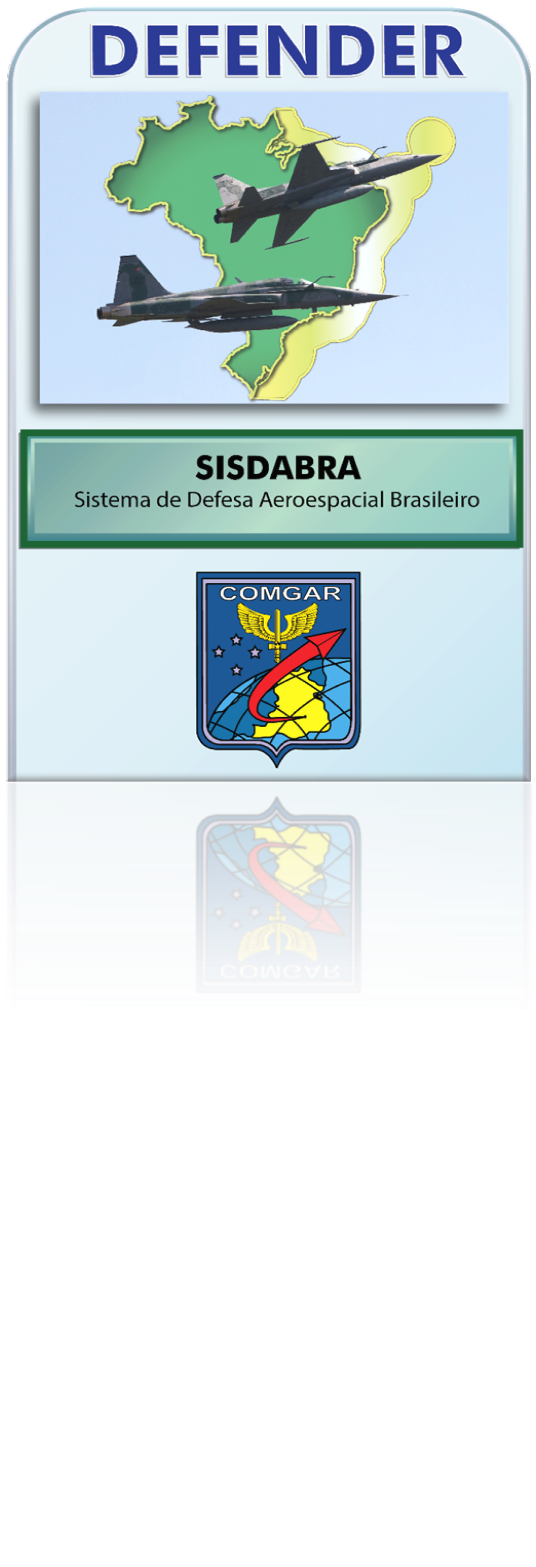 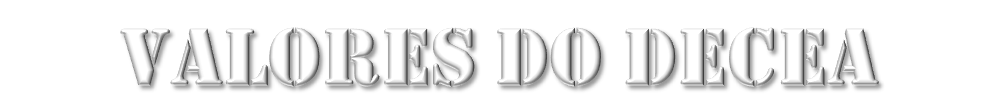 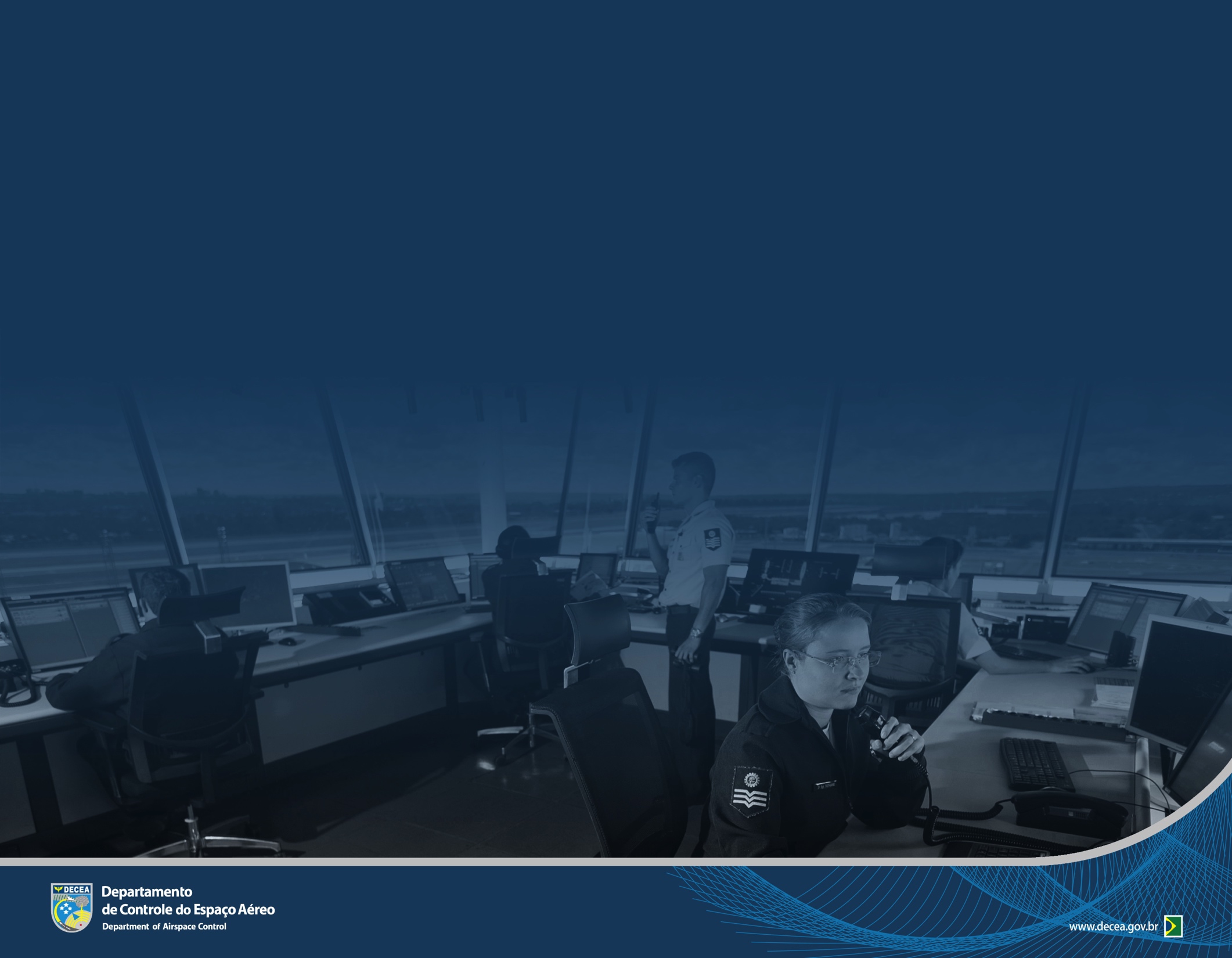 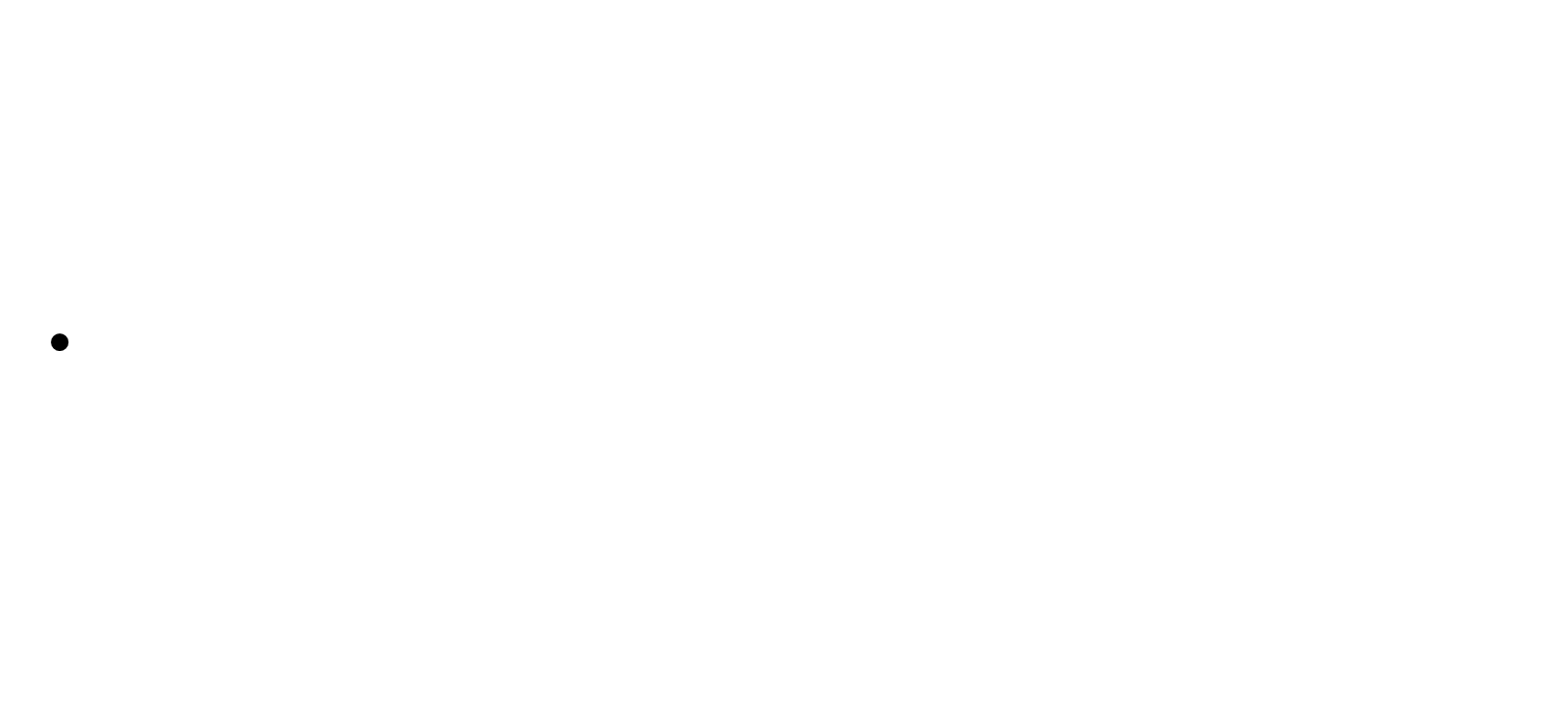 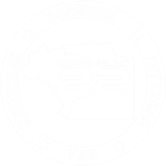 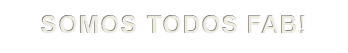 ORIENTAÇÕES ADMINISTRATIVAS


 Atitude militar (continência/ postura militar);
 Apresentação pessoal (não usar mochila/ bolsa no ombro; padrão cabelo e uniforme);
 Uso do crachá à mostra, entrada e saída pelas catracas; 
 Silêncio nos ambientes; 
 Não retirar material das salas e usar as cadeiras de forma correta;
 NÃO retirar equipamentos das tomadas;
 Sofá, porta de vidro, janelas abertas;
Apoio (equipe ESCo);
 Solicitação Credenciais (enviar 15 dias antes junto com a planilha);
Acesso à internet - Login e senha do Portal do ICEA; 
SIMULAÇÃO na página intraer do ICEA.
ORIENTAÇÕES ADMINISTRATIVAS

 Dedicação às atividades;
 Cuidado com os materiais e equipamentos (solicitar apoio técnico/Operacional);
 Colaborar na organização dos ambientes;
 Colaborar na limpeza, (BANHEIROS: situação/ reclamações);
 NÃO entrar no banheiro, quando estiver sendo limpo;
 Colaborar na economia (informar vazamento de água, apagar luzes, etc);
 Uso da Copa – Manter a COPA limpa e organizada - Sujou/Lavou;
 Cesto de Lixo Orgânico e Reciclável;
 Alimentação/ água em copo/ café somente na copa;
 Não deixar restos de alimentos na copa e na geladeira, após o término do   treinamento – descartar, levar ou doar para o Espaço “G” - 0800; 
 NÃO consumir produtos ou alimentos de outras equipes;
 ARMÁRIOS (Escaninhos) – Compulsório/ CAUTELA;
 Fumar em local adequado – Ar livre, longe de Portas e Janelas; e
 Temperatura ambiente – Não alterar as temperaturas dos Ares condicionados.
TRÂNSITO
Trânsito de veículos no DCTA: 
  Atentar para as velocidades no Campus;
  Regras de estacionamento ICEA.
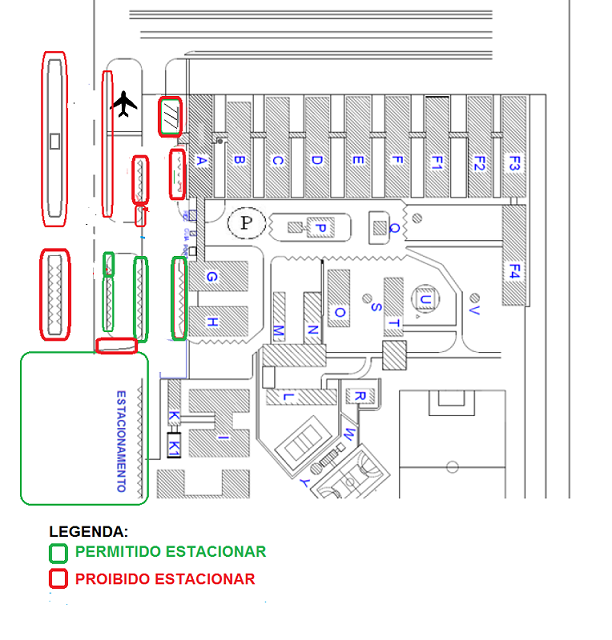 BDS

 O email para veiculação de informações Curso de Pilotagem(60 dias de antecedência do início do treinamento para a TWR-360° – PAELS; e 30 dias de antecedência do início dos treinamentos na TWR180, e SISCO/SICAD), é o da ESCO: esco.icea@fab.mil.br;
 Enviar via email para esco.icea@fab.mil.br contendo os Manuais do TRN, PTS.
 NÃO Excluir BDS não utilizadas – Deixar a equipe da ESCo gerenciar as BDS;
 Avaliação – LOGIN e Senha: Disponibilizado pela equipe da ESCO;
 Confirmar realização curso de Pilotagem TWR-360° EAD; e
 Seguir as orientações da equipe ESCo quanto a modificações de BDS, backup,   difusão e qualquer outro procedimento que possa apagar ou danificar alguma BDS arquivada (NA DÚVIDA, CHAME A EQUIPE ESCO).
COORDENADORES

Apresentação ao Diretor do ICEA (Oficial Superior);
Coordenadores devem acompanhar o desempenho dos treinandos;
As planilhas de Pilotagem EAD (TWR-360°) e as planilhas PAELS devem ser enviadas nos prazos previstos; 
Relatório (Enviar via email, conforme modelo CIRCEA 100-42); 
Fichas de Avaliação:  Serão impressas, assinadas, digitalizadas e organizadas de forma Semanal e enviadas para ESCO,  Setor de Avaliação do ICEA e responsável pela localidade.
Impressões: Enviar para esco.icea@fab.mil.br;
Cumprimento dos horários e do planejamento; e
Verificar previamente, a situação da equipe no EAD Pilotagem TWR-360°.
QRCODE
COORDENADORES

As informações e solicitações seguirão o fluxo hierárquico para serem enviadas ao nível superior ou setor específico do ICEA;
Qualquer mudança na programação precisa ser coordenada, antecipadamente, com a Gerência da ESCo; 
Reserva da SALA DE BRIEFING/Reunião(I03) – Coordenar antecipadamente;
Retirada da chave : O instrutor ou o coordenador deverá retirar a chave dos laboratórios. Essa chave deve ser devolvida ao final da instrução (até às 17:00h);
Locais de retiradas: SISCO/TWR-180°/TWR-360° – Sala I16;
Não solicitar a equipe da limpeza qualquer material ou limpeza, solicitar a equipe da ESCO;
Solicitação de extensão de horário deverá ser coordenado com 24h de antecedência; e
Portaria do DCTA(12) 39473030/ Recepção ICEA (12) 39459080/ Sgt de dia ao ICEA (12) 39459088.
Espírito de Equipe

	Deve prevalecer sempre, devendo ser constantemente estimulado, não só internamente, como também, com a equipe de instrução e apoio.
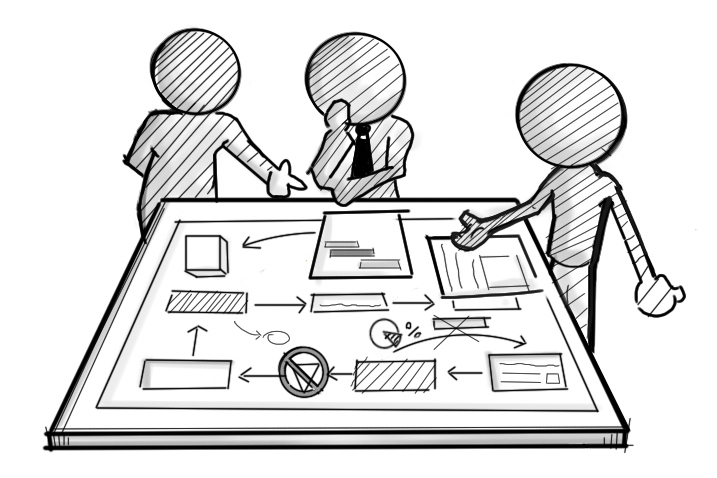 FALE com a ESCO


 Observações, criticas e/ou possibilidades de melhorias: esco.icea@fab.mil.br
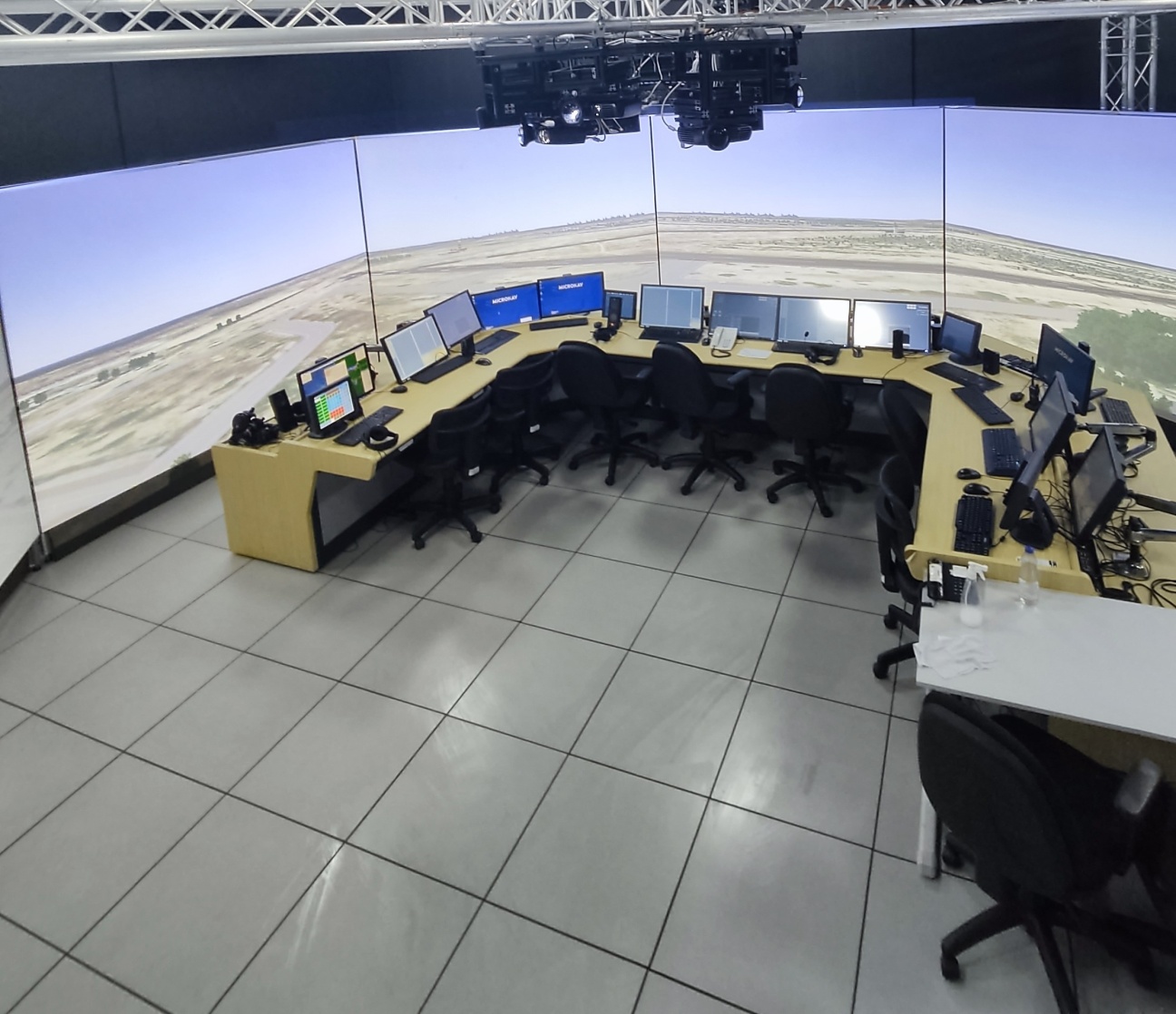 CONTATOS
Chefe da Subdivisão de Simulações Operacionais (ESO): 
	        Maj R1 CTA J.Carlos
		jcarlosjcc1@fab.mil.br
Fone: (12) 3945 9277

Adjunto da Subdivisão de Simulações Operacionais (ESO): 
                CAP ESP CTA João Paulo
                 joaopaulojpvr@fab.mil.br
Fone: (12) 3945 9320

Chefe da Seção de Simulação de Convencional (ESCo): 
              	  1º Ten QOEA CTA Adeilton 
                 adeiltonamco@fab.mil.br
Fone: (12) 3945 9264
ROTEIRO:

Estrutura do ICEA;
Facilidades;
Planejamento Semanal;
Diretrizes da FAB;
Comando do DCTA;
Orientações Administrativas;
Coordenadores;
Espírito de Equipe;
Fale com o Chefe da Esco, e
Contatos.
OBJETIVOS:

Conhecer a estrutura organizacional do ICEA e da ESO;
Identificar as principais facilidades disponíveis ao visitante;
Reforçar as orientações de Doutrina do Comando da Aeronáutica e DECEA;
Destacar avisos e orientações relativos à ESCO; e
Orientar sobre atividades específicas.
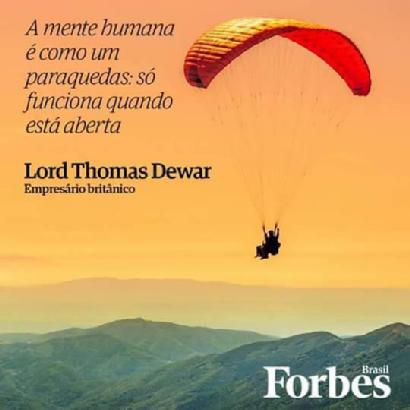 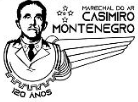 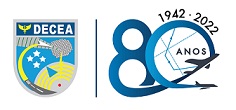 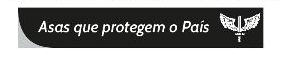 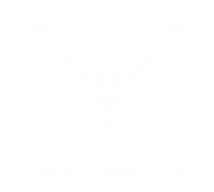 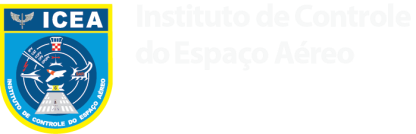 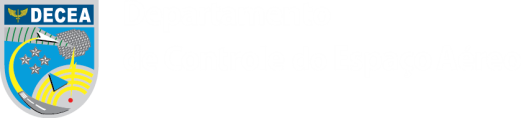 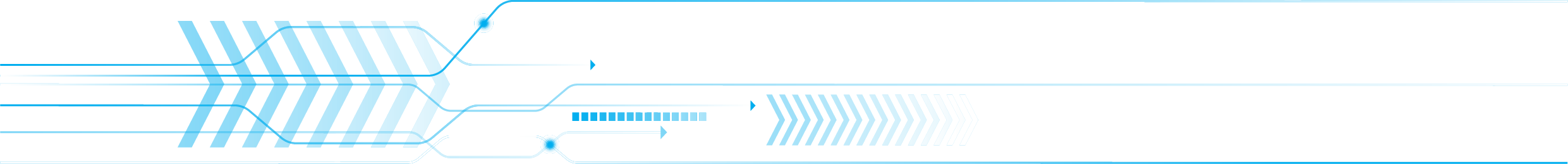 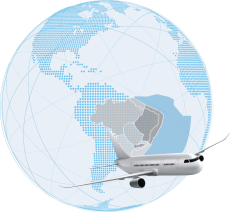 www.decea.gov.br